Bravely NexuSecond
選手ミーティング(2/22)
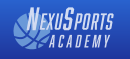 コミュニケーションとは？
最近の練習で男女ともコミュニケーションについて指摘されることが多いように思いますが、コミュニケーションとはいったいどういったことでどういう意味なのでしょうか？
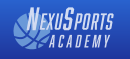 コミュニケーションとは？
１ 社会生活を営む人間が互いに意思や感情、思考を伝達し合うこと。言語・文字・身振りなどを媒介として行われる。
２ 動物どうしの間で行われる、身振りや音声などによる情報伝達。
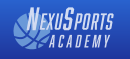 目標について
個人の目標　　＿＿＿＿＿＿＿＿＿＿＿＿

チームの目標　＿＿＿＿＿＿＿＿＿＿＿＿
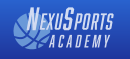 目標について
個人の目標　　　　福島県の代表選手になる
そのためには①　　県北地区で誰にも負けない選手になる
そのためには②　　所属チームを引っ張っていける選手になる
そのためには③　　Defで絶対に抜かれずヘルプもできるようにする
そのためには④　　ボールマンは1アームでプレッシャーをかける
そのためには⑤　　フットワークとハンドワークを毎日頑張る
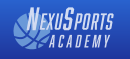 目標について
個人の目標　　　　福島高校に合格する
そのためには①　　学年で５位以内に入る
そのためには②　　５教科合計で〇〇点以上取る
そのためには③　　苦手な国語をもっと頑張る
そのためには④　　参考書や問題集を使う、塾に通うなどする
そのためには⑤　　お父さんお母さんにお願いする
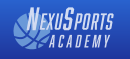 ネクサスに通っている理由は？
友達がいる、スクールに行っていたから、お父さんお母さんの勧めで、もっとバスケットがしたい、上手くなりたい・・・
　最初の理由はさまざまかもしれない。ではバスケットを始めた理由は？
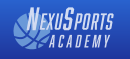 ネクサスに通っている理由は？
バスケットを始めた理由、ネクサスに入った理由、それぞれ理由があると思いますが、今バスケットをしている理由で一番の理由は「バスケットが好き」という理由だと思います。
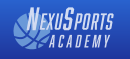 バスケットができなくなったら？
みんなは今当たり前のようにバスケットをしていますが、できなくなったらどうしますか？
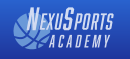 感謝
バスケットができることに感謝しましょう。たくさんの仲間と顧問の先生、コーチ、保護者の方、場所、相手・・・
そしてバスケットが好きで健康な自分に感謝してバスケットに取り組みましょう。